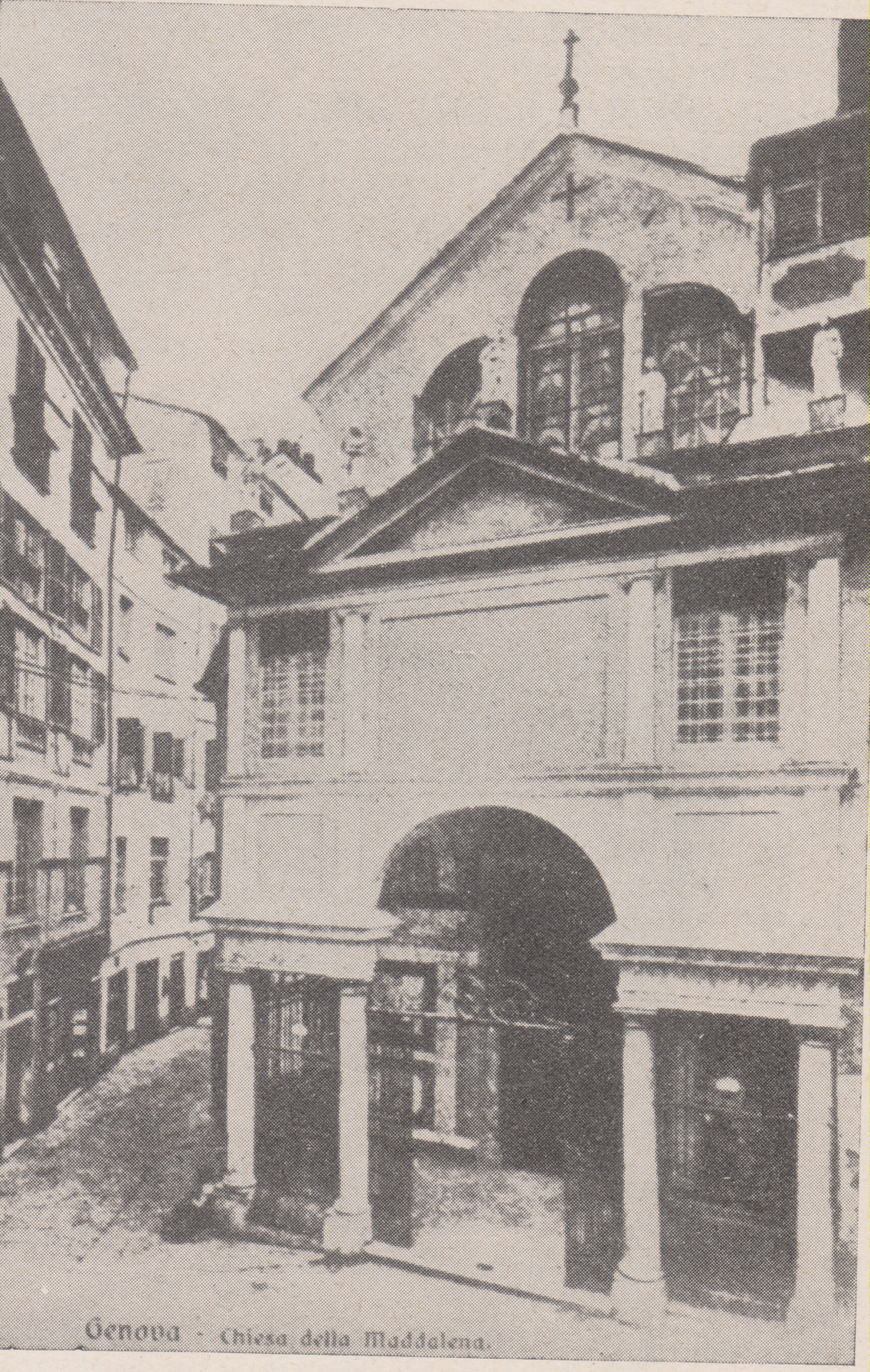 Da Riv. Fasc. 123
Genova, Maddalena, Pianta della chiesa e della casa dei Padri
Altare maggiore parato a festa
Cappella di Nostra Signora di Loreto
Cappella del SS.mo Crocifisso e S. Girolamo, parata per la festa
Madonna di Luca Cambiaso
Altare di Nostra Signora di Loreto
San Girolamo Emiliani
S.Mraria di Porta Salva, detta Madonna della Stella
E. Burlando, S. Maria Maddalena
E. Burlando, San Girolamo Emiliani
P. Barbagelata Luigi
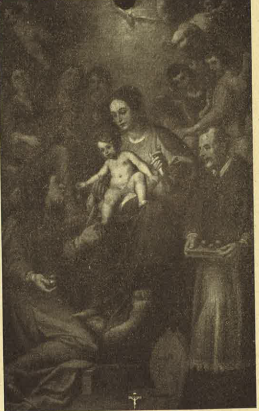 Bernardo Castello, 1624, la Vergine fra un concerto d’Angeli, S. M. Maddalena e S. Nicolò di Bari
P. Nicolò Biagi
Telanell’altare della sacrestia, di autore ignoto, da alcuni attribuito al Van Dyck.
Altare del SS.mo Crocifisso con San Girolamo